Mr. Chau’s 31st Lesson
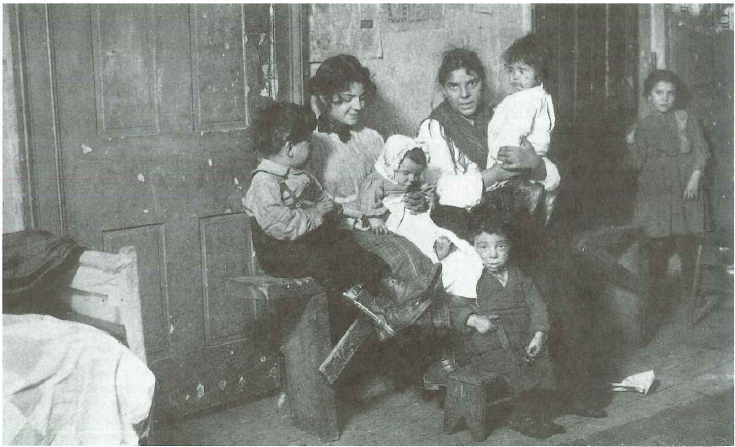 2 More Transcontinental Railways
Grand Trunk Railway

The Canadian Northern Railway

Subsidies for the building of the railways was $200million dollars

Bad Timing

WWI—decreased immigration.

Funding needed to be allocated towards war measures.
Prosperity Not Evenly Distributed
Big division between the rich and the poor

Working conditions were poor and wages were extremely low

Among the wealthiest was the Dunsmuir Family
Dunsmuir Family
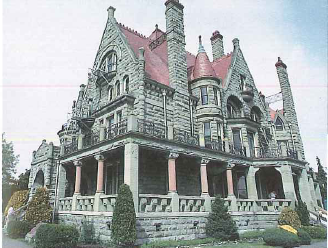 Ran a coal mine business
Robert Dunsmuir built Craigdarroch Castle
James Dunsmuir built Hatley Castle

Treated workers terribly with poor working conditions.
Pay was low.
Used a railway system to ship coal.
Labour Unions
10% of workers were in unions. Tensions rose between 1910-1914
Dunsmuir family undercut safety conditions: had a very strong and big unionized force as a consequence.
To solve problems, employers :
1) Hired strikebreakers (people who were willing to work for low wages and poor conditions).
2) Kicked workers out of their company owned houses.

Nanaimo= 179 arrests with 39 sentenced to jail. 
Dunsmuir Family sold mines to Mackenzie and Mann—remained operational until 1930